Вода на Земле.
Подготовила  воспитатель
Соколова Н.С.
Гидросфера.
Вода на Земле находится в трёх состояниях: жидком, твёрдом (лёд, снег) и газообразном (водянистый пар).
  На земной поверхности больше всего жидкой воды, значительно меньше – льда, снега и водяного пара. На нашей планете нет такого места, где совсем не было бы воды. Даже в самой жаркой пустыне воздух содержит некоторое количество водяного пара.
Гидросфера.
¾ всей поверхности нашей планеты покрыто водой. Моря и океаны, реки и озера, родники и колодцы, болота и ледники, тучи и пар – все это составные части водной оболочки Земли, которая называется гидросферой.
Три основных составляющих гидросферы
Мировой океан
Свыше 96%
Вода в атмосфере
Воды суши
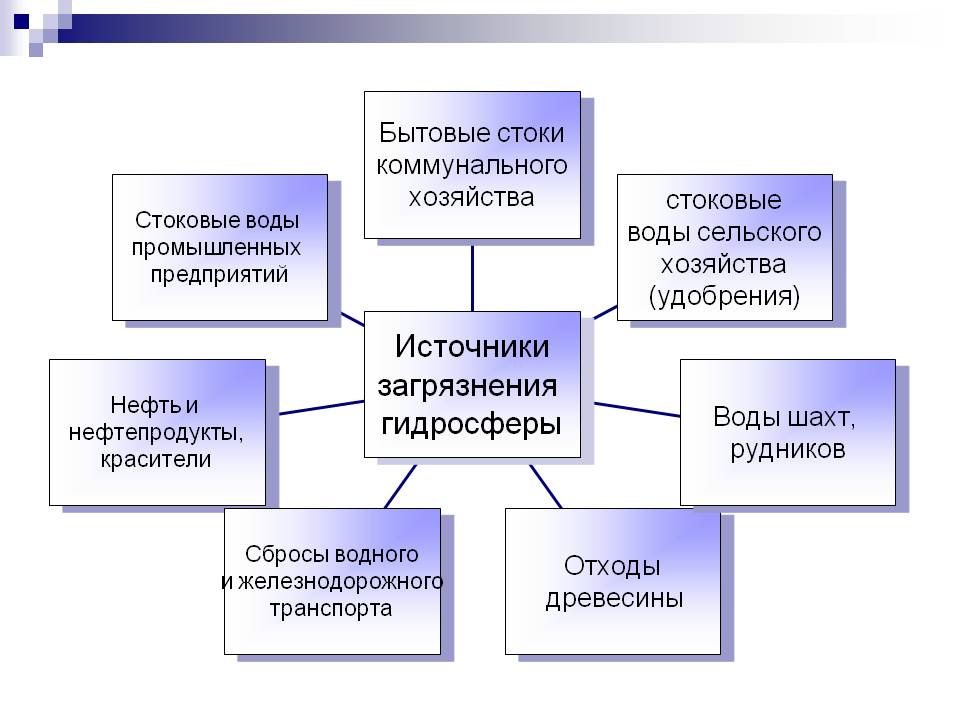 Вывод:
Жизнь человека, животных и растений невозможна без воды!
Берегите воду!